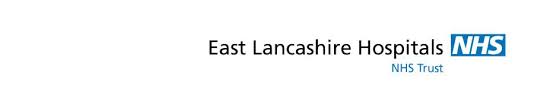 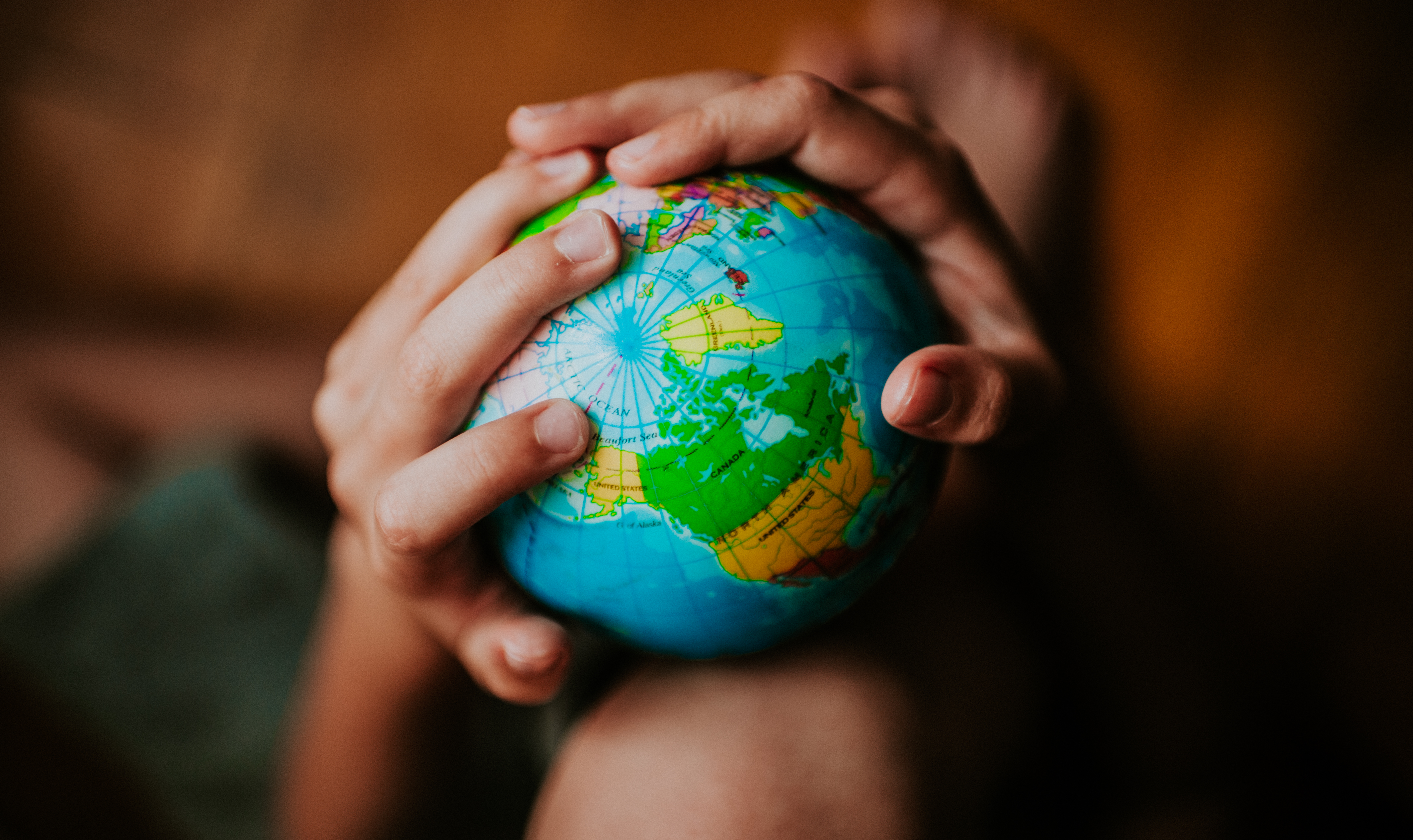 The Great Escape: The Nitrous Oxide Mitigation Project For East Lancashire
Presented by Baillal Shahid & Rajit Khosla (ST5 Anaesthetics)

Sustainability Lead: Dr Jason Lie (ELHT)
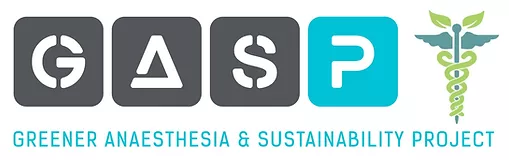 Environmental Impact
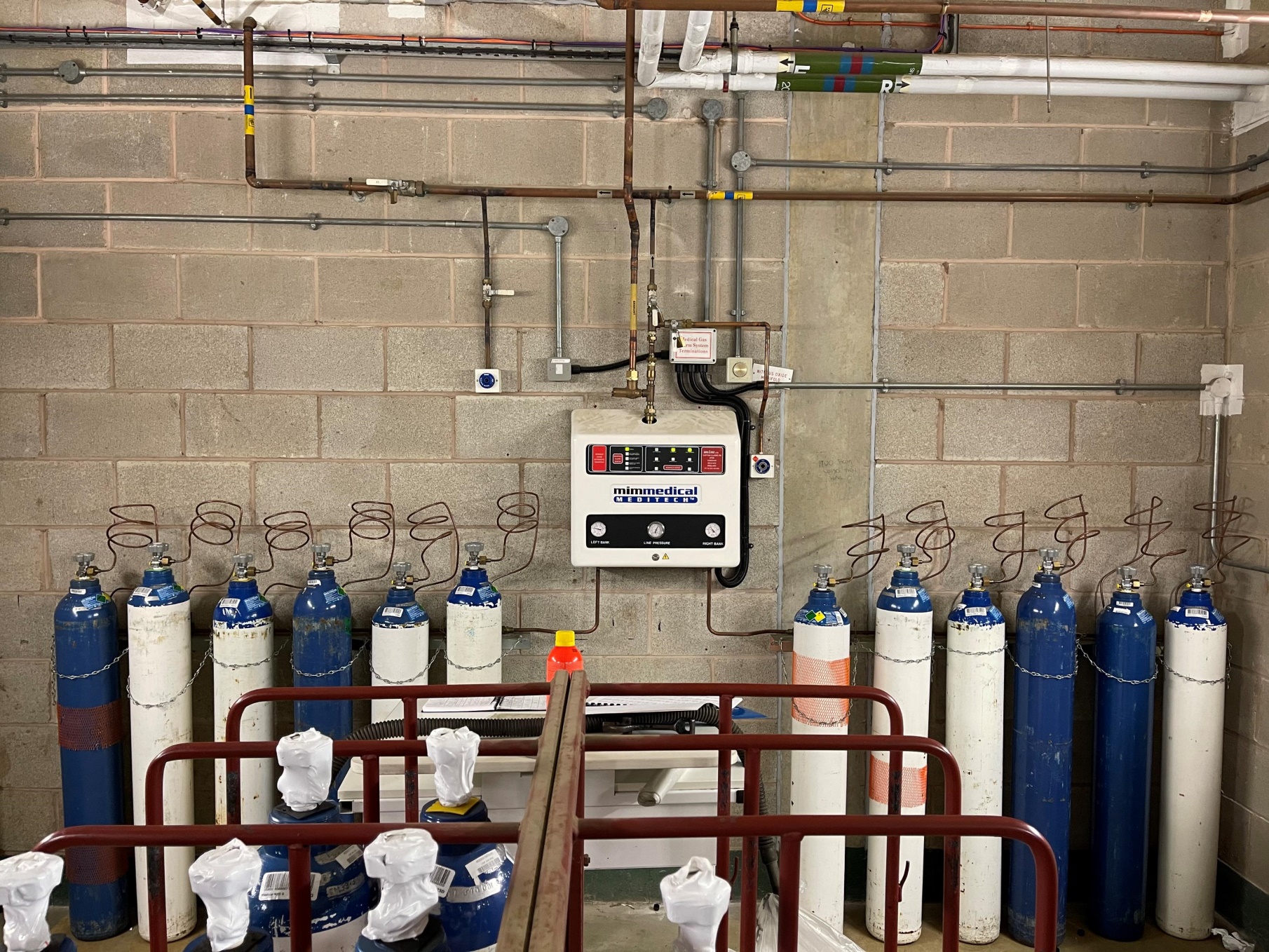 How Is Nitrous Oxide Stored in ELHT
Nitrous oxide stored in a cylinder manifold and piped around the hospital

Typically, G cylinders used in Manifold, which expire every 5 Years

At Blackburn:
2x banks
6 size G cylinders per bank
Size G = 9,000L
Total NO per bank = 54,000L
2x emergency cylinders

Burnley has 2 similar Manifolds and an Entonox Manifold
What We Did
What We Found
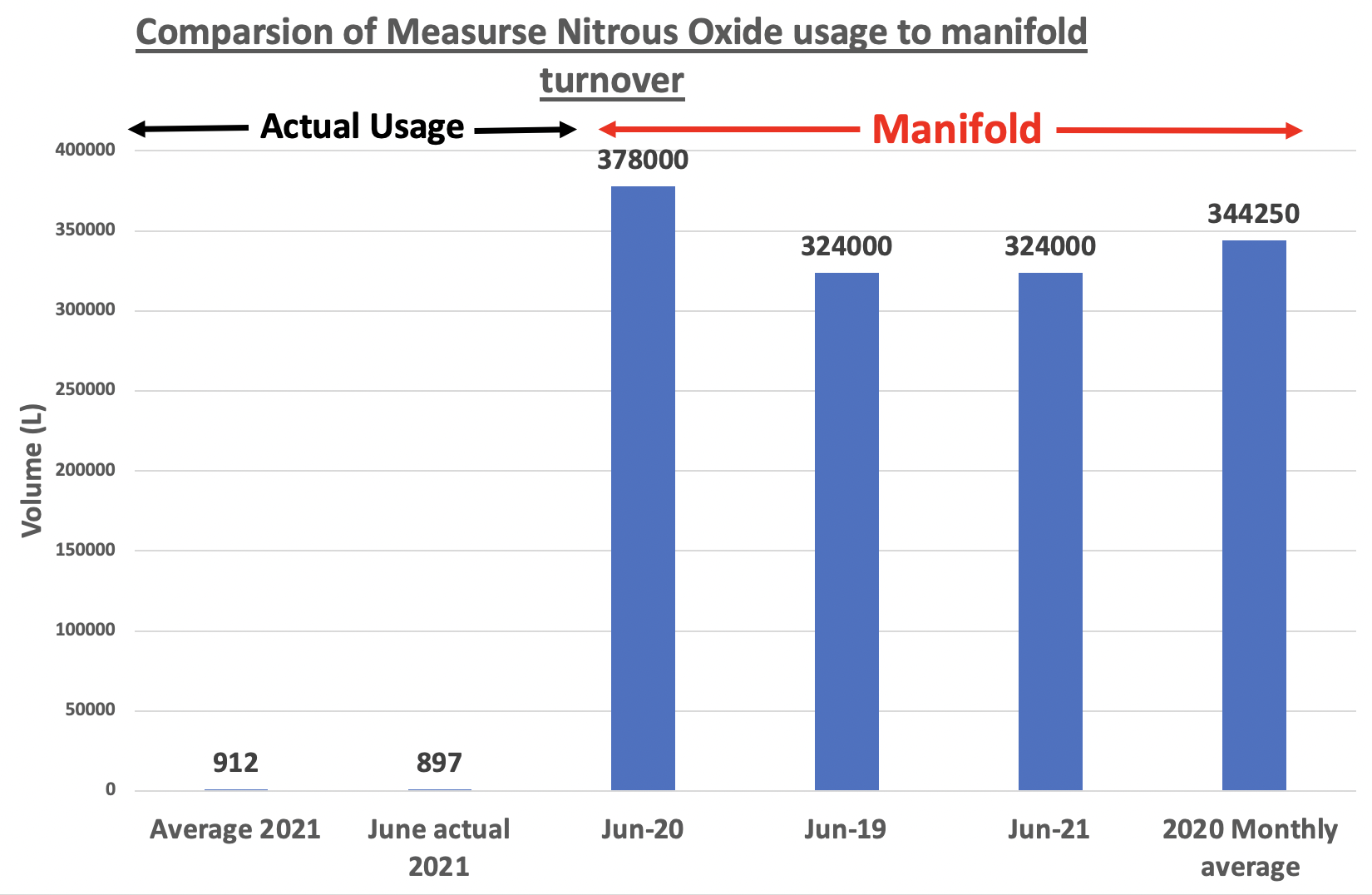 CO2e comparison between Blackburn and Burnley (Similar case-mix)
Environmental Impact
[Speaker Notes: 6,200,000 miles
Equator- 240x]
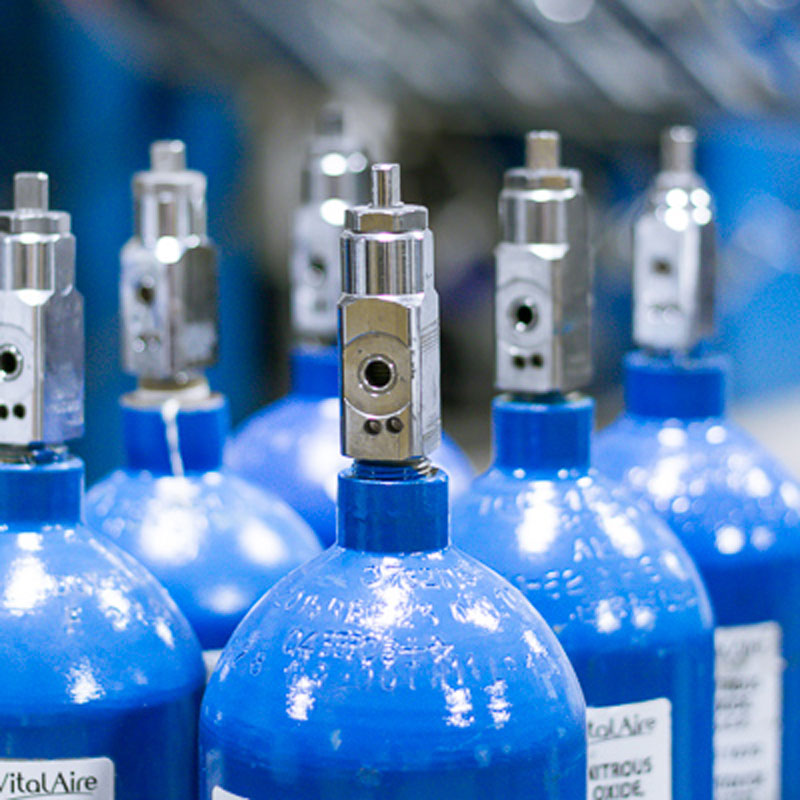 Outcomes
Findings raised urgently to medical gases/estates

Major leak found in main theatre complex requiring extensive, costly and disruptive repair

Departmental and trust level decision that pipeline repair NOT justifiable given falling clinical use

Nitrous oxide pipeline isolated and capped off

Nitrous oxide supply remains available for use at ELHT via compact cylinders attached directly to the back of anaesthetic machines

Cylinder use has stayed at consistently low levels  since isolating the main pipeline
Cost and Environmental Savings
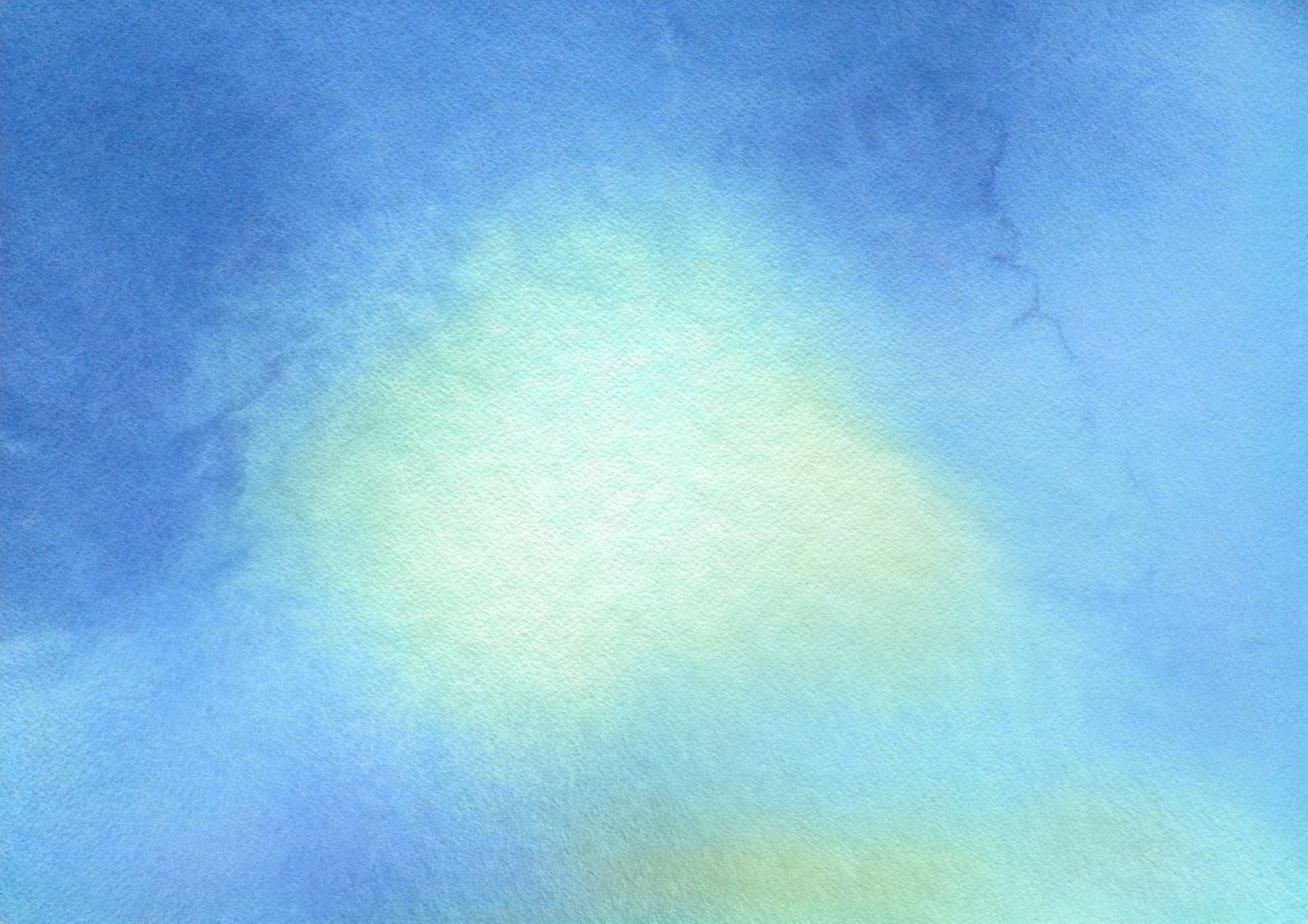 Further Work
Hazardous Gases Monitoring
Annual hazardous gases monitoring

Are we compliant with COSHH guidelines? 

Staff exposure of N2O should be <100ppm

1 room on Central Birth Suite identified to have higher than recommended N2O levels

Further investigation found blockage of room ventilation flow which has now been rectified
ELHT Anaesthetic Sustainability Lead: Dr Jason Lie (Jason.Lie@elht.nhs.uk)
Project contributors:
Dr Rajit Khosla (Rajitkhosla@nhs.net)
Dr Baillal Shahid (Baillal@doctors.org.uk)
Dr Jemma Barnes (jkb189@doctors.org.uk)

Special thanks to Alifia Chakera, National Nitrous Oxide Mitigation Project Lead, Clinical Pharmacist, NHS Lothian, Scotland
Thank you For Listening